Talking about your pet
NAMES & AGES
Can you remember how to say these pets in Japanese?
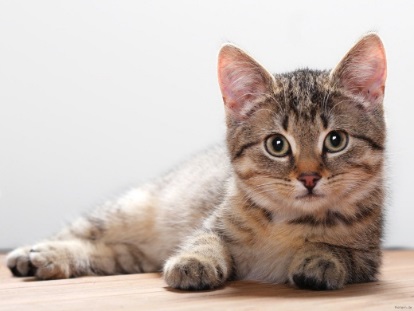 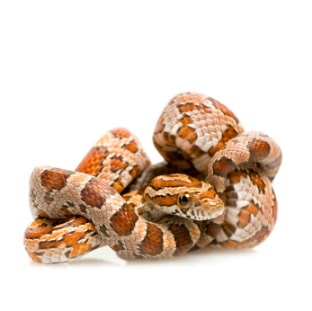 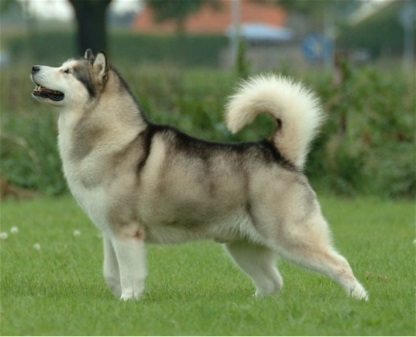 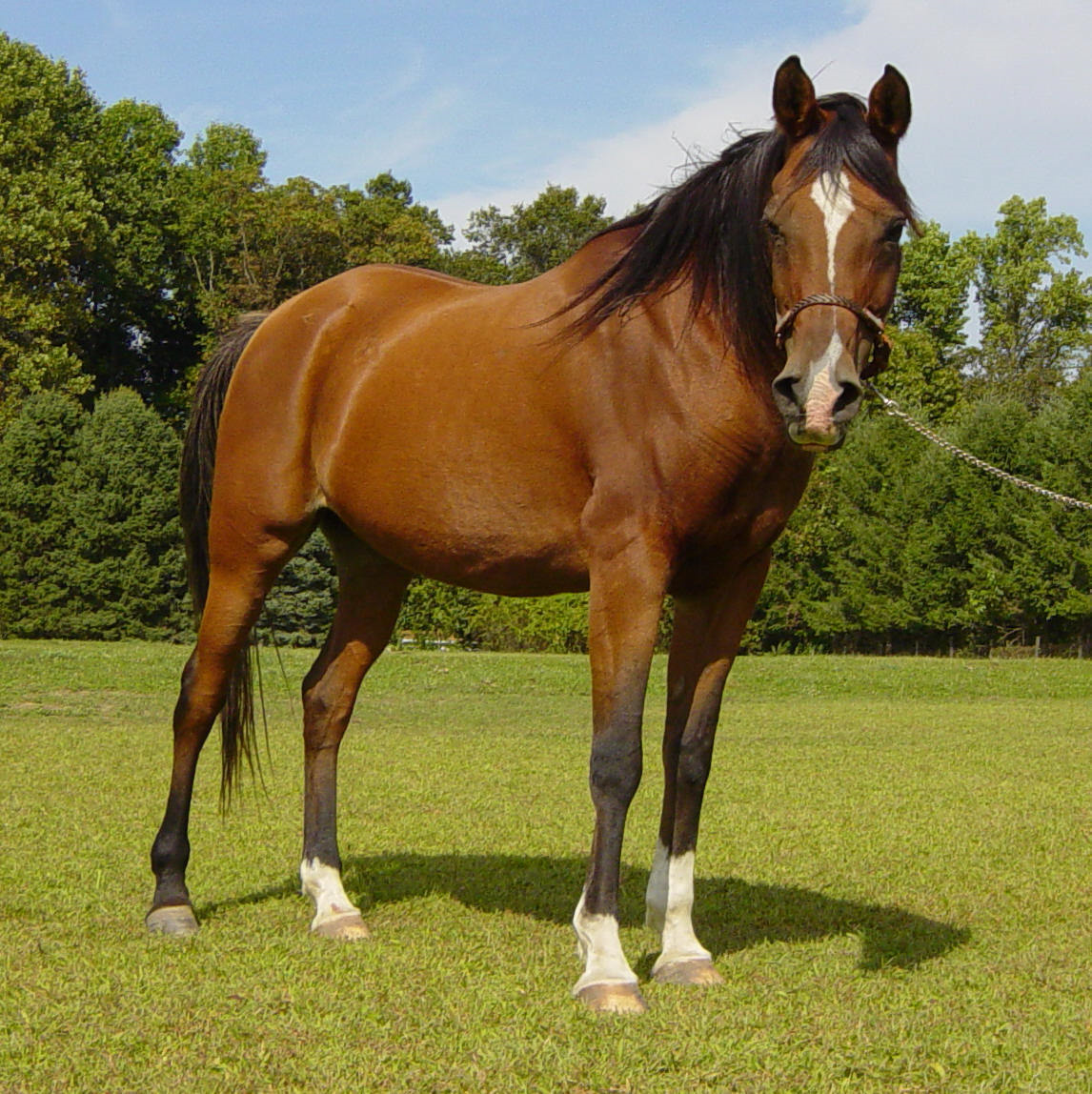 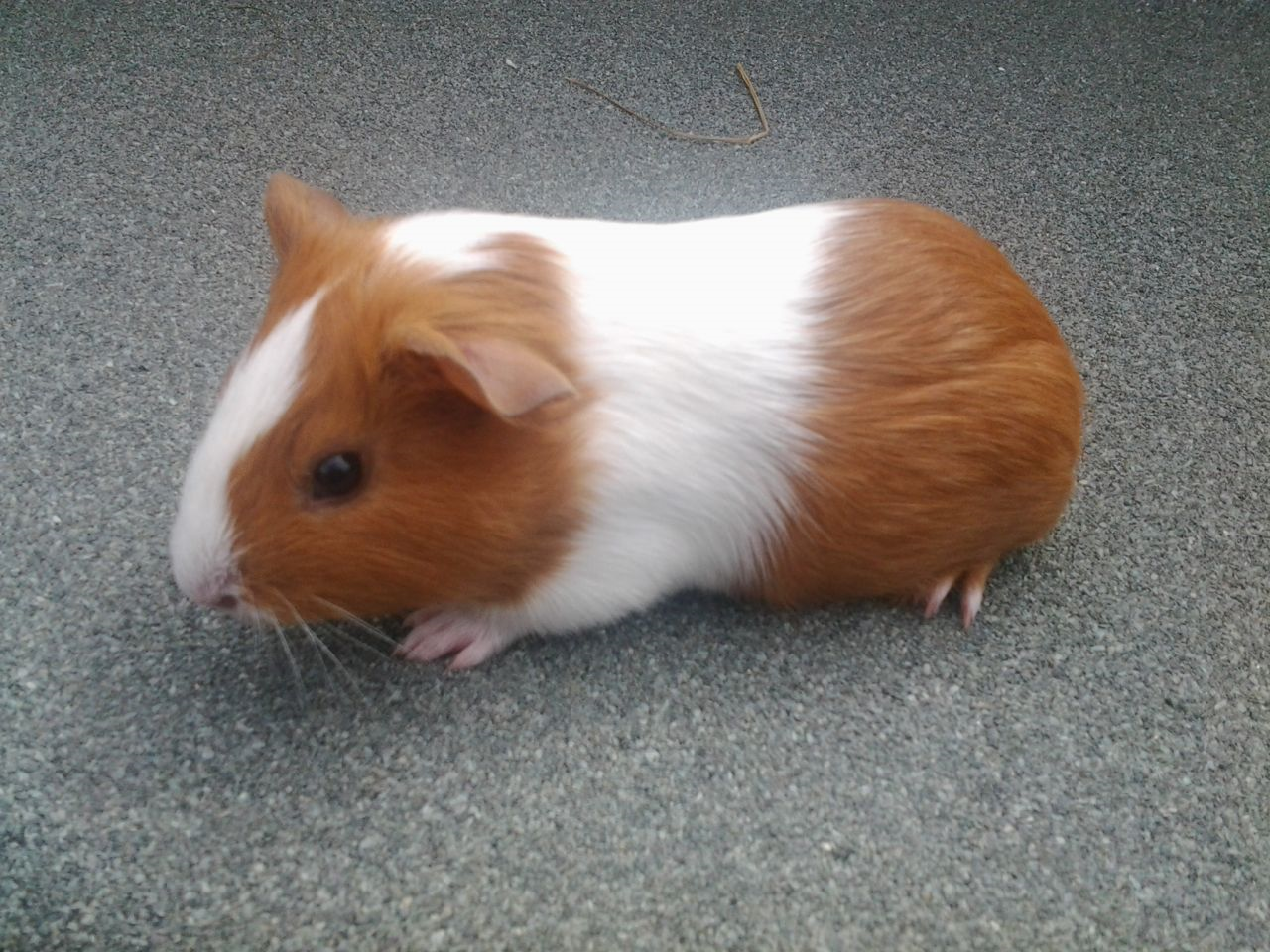 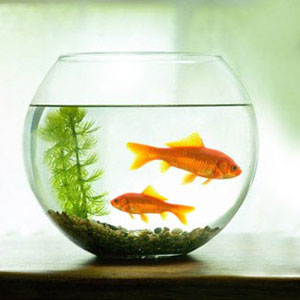 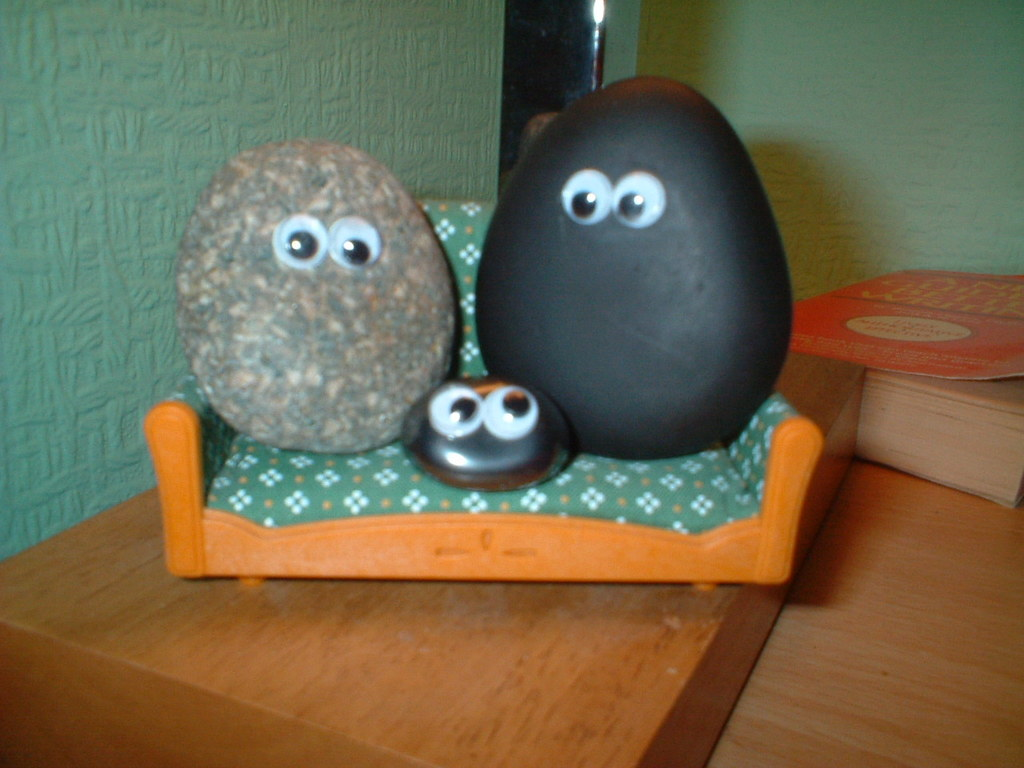 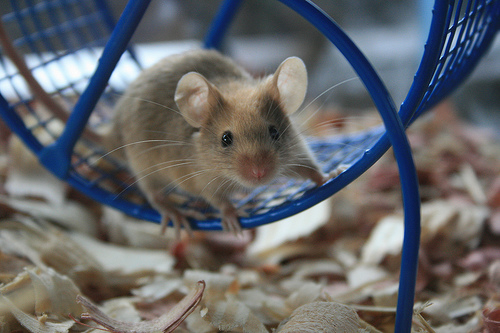 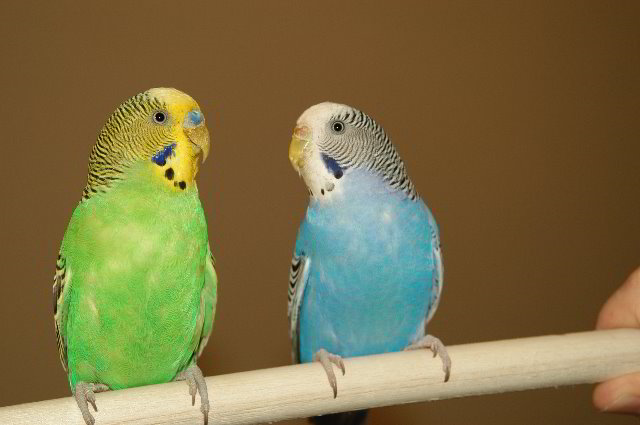 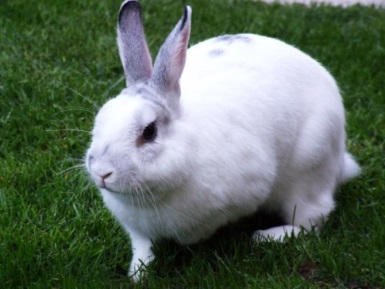 Asking and saying your pet’s name?
Sam
(Samu)
サム
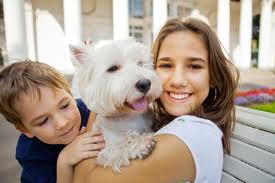 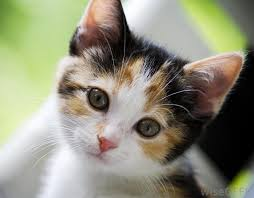 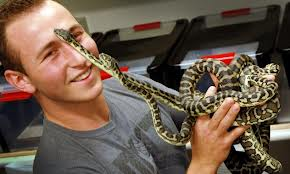 George
(Jiooji)
ジオージ
Harry
(Harii)
ハリー
Hana
(Hana)
はな
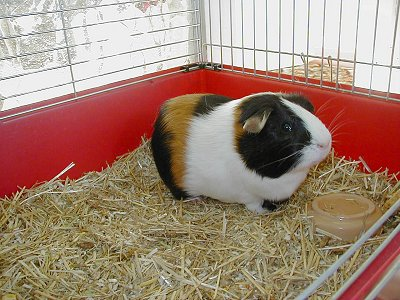 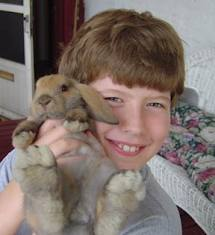 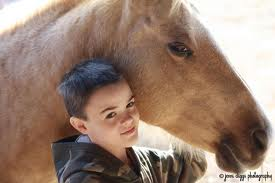 Nibbles
(Nibaruzu)
二バルズ
Lucky
(Rukkii)
ラッキー
Peter
(Piitaa)
ピーター
Talking about your pet…
Sam
(Samu)
サム
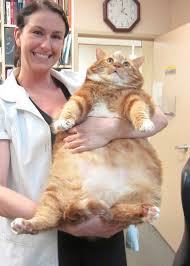 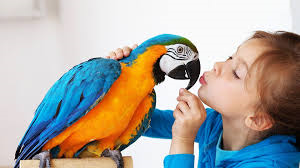 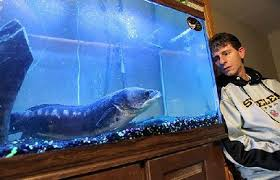 Polly
(Porii)
ポリー
Sharkie
(Shaakii)
シャーキー
Mr Biggles
(Misutaa Biguruzu)
ミスタービグルズ
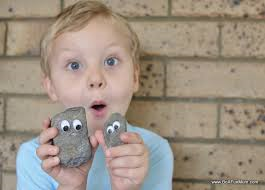 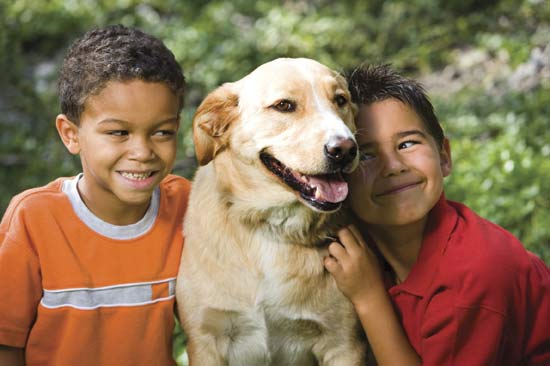 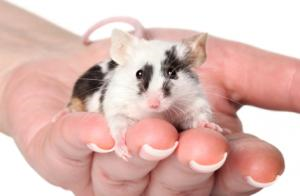 Goldie
(Gorudii)
ゴルディー
Rocky and Jimbo
(Rokkii/Jimboo) 
ロッキー／ジンボー
Spot
(Supotto)
スポット
Asking and saying your pet’s age?
2 years old
ni-sai
Can you remember how to say AGE in Japanese? 

NUMBER + sai
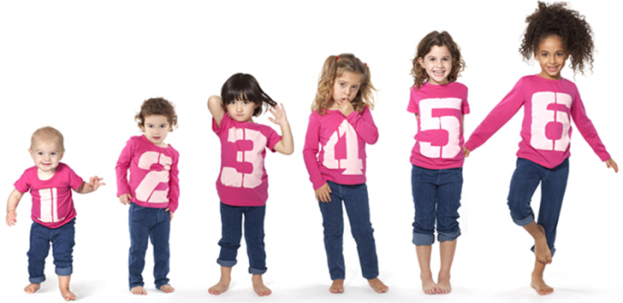 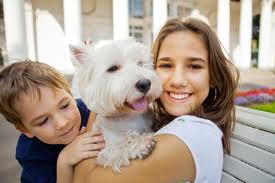 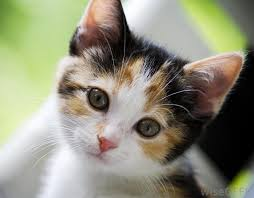 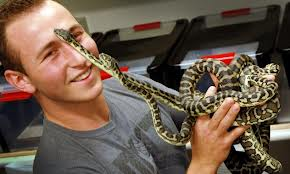 10 years old
3 years old
5 years old
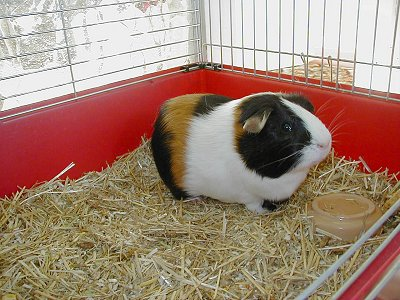 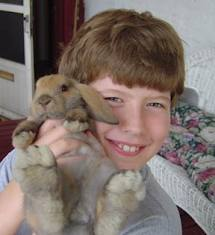 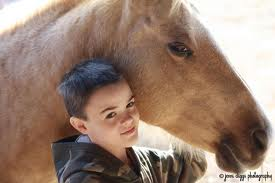 2 years old
1 year old
7 years old
Talking about your pet…
Sam 
(Samu)
サム
2 years old
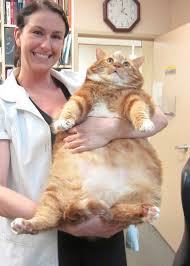 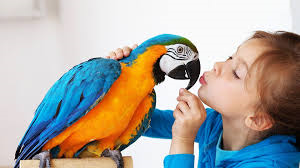 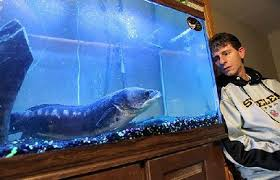 Polly
(Porii)
ポリー
5 years old
Sharkie
(Shaakii)
シャーキー
13 years old
Mr Biggles
(Misutaa Biguruzu)
ミスタービグルズ
10 years old
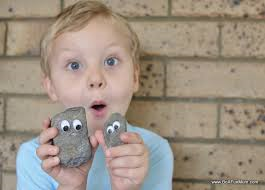 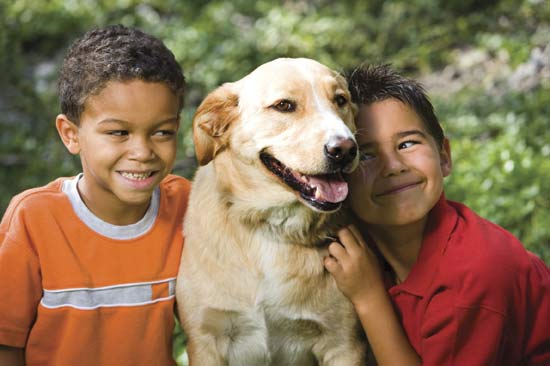 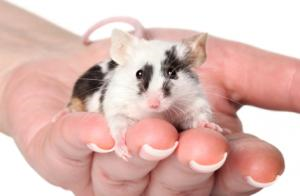 Rocky and Jimbo
(Rokkii/Jimboo) 
ロッキー／ジンボー
11 and 12 years old
Spot
(Supotto)
スポット
1 year old
Goldie
(Gorudii)
ゴルディー
3 years old
Mingle activity
MINGLE CARDS
Ask questions about each other’s pets and stand in age order
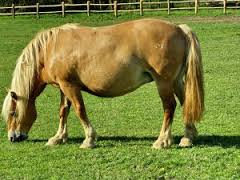 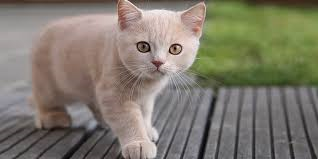 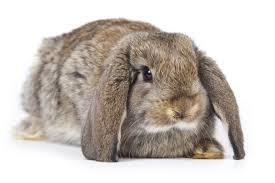 Tom
1 year old
Hop
2 year olds
Brownie
3 years old
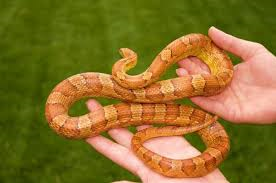 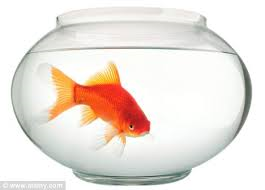 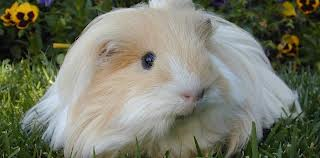 Goldie
4 years old
Fluffy
5 years old
Slither
6 years old
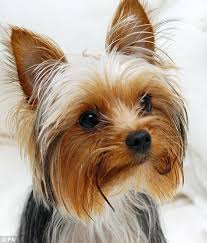 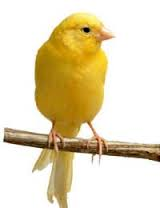 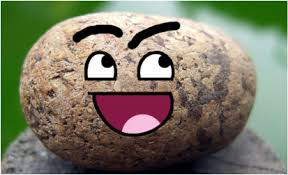 Sunny boy
7 years old
Ruby
8 years old
Jack
9 years old
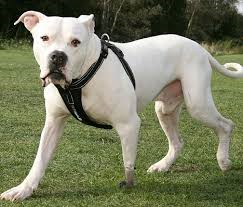 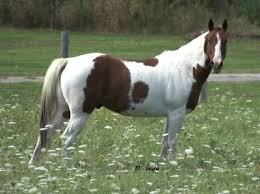 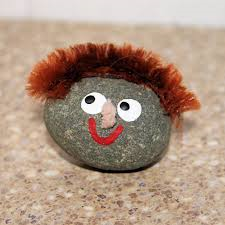 Snowy
10 years old
Spike
11 year olds
Princess
12 years old
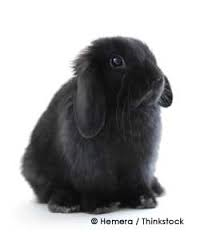 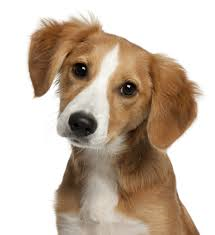 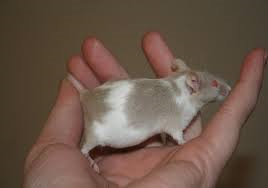 Smokey
13 years old
Patch
1 year old
Charlie
2 years old
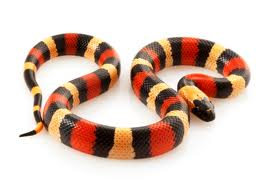 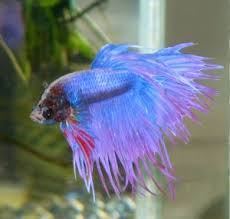 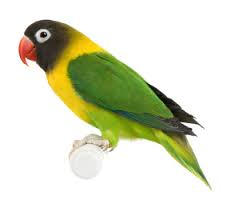 Bubbles
3 years old
Rainbow
4 years old
Roxy
5 years old